CMPE 142Operating SystemsJanuary 29 Class Meeting
Department of Computer EngineeringSan Jose State UniversitySpring 2021Instructor: Ron Mak
www.cs.sjsu.edu/~mak
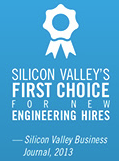 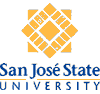 1
Basic Info
Office hours
TuTh 4:30 – 5:30 PM via Zoom
ENG 250 (but working from home)

Website
Faculty webpage: http://www.cs.sjsu.edu/~mak/
Class webpage: http://www.cs.sjsu.edu/~mak/CMPE142/index.html  
Syllabus
Assignments
Lecture notes
2
Goals of the Course
Learn the basic concepts of an operating system (OS).
Resource management. 
Protection and security.

Learn how to interact with an operating system.
Enter commands in a terminal window.
Write and run command (“shell”) scripts.
Manipulate OS components via a graphical user interface (GUI).
3
Goals of the Course, cont’d
Learn how to write programs that will run on an operating system.
Make system calls using functions from the application programming interface (API).
Write applications that use multiprocessing and multithreading.
We’ll try to keep this class
real-world and practical.
4
Course Learning Outcomes
UNIX (via macOS) and Linux will be our primary OS examples throughout the semester.
Understand OS concepts as implemented by UNIX and Linux.

Learn how to use UNIX and Linux.
Interact with and make use of their facilities from the command line and shell scripts.
Make system calls from C and C++ programs.
Write multithreaded programs.
5
The Bottom Line
Become a more efficient and effective computer user.
Write programs that are more powerful and feature-rich.
Acquire important survival skills that make you a better employee.
6
Rough Course Timeline
Introduction
Processes and threads
Memory management

Midterm

Storage and file management
I/O management
Virtual systems
Multiprocessor systems
Security

Final
7
Recommended
Modern Operating Systems, 4th edition
Andrew S. Tanenbaum and Herbert BosPearson, 2014ISBN 978-0133591620 
Operating System Concepts, 10th edition
Abraham Silberschatz, Greg Gagne, and Peter B. GalvinWiley 2018ISBN 978-1119456339
Linux Command Line and Shell Scripting Bible, 4th ed.
Richard Blum and Christine BresnahanWiley 2021ISBN 978-1-119-70091-3

Online: https://linuxconfig.org/bash-scripting-tutorial-for-beginners
8
Project Teams
Assignments will be done by small project teams.

Form your own teams of 3 members each.

Choose your team members wisely!
Be sure you’ll be able to meet and communicate with each other and work together well.
No moving from team to team.

Each team member will receive the same score on each team assignment.
9
Project Teams, cont’d
Submit your team information into Canvas (under “Assignments/Miscellaneous”)by Wednesday, February 3:

Your team name
A list of team members and email addresses
Only one student per team
needs to submit team information.
10
Individual Responsibilities
You are personally responsible for participating and contributing to your team’s work, and for understanding each part of the work for every assignment whether or not you worked on that part.
11
Postmortem Assessment Report
At the end of the semester, each student will individually turn in a short (one page) report:

A brief description of what you learned in the course.

An assessment of your personal accomplishments for your project team. 

An assessment of the contributions of each of your project team members. 

This report will be seen only by the instructor.
12
Your Individual Overall Class Grade
60% assignments*
15% midterm**
25% final**
 * team score
** individual score
During the semester, keep track of your progress in Canvas. 
At the end of the semester, students with the median score will get the B- grade. 
Higher and lower grades will then be assigned based onhow the scores cluster above and below the median.
Therefore, your final class grade will be based primarily on your performance relative to the other students in the class.
Your final class grade will be adjustedup or down depending on your 
level and quality of participation,
as reported by your 
teammates’ postmortem reports.
13
Please Submit to Canvas
A signed copy of the Honesty Pledge.

A copy of your transcript with the prerequisite courses highlighted:
CMPE 102 and CMPE 126 (C- grades or better)
Computer engineering or software engineering majors only

Submit under “Assignments/Miscellaneous”.
These are required by the
Computer Engineering Department.

I’m obligated to drop any student
who cannot show the prerequisite courses
on his or her transcript.
14
Take roll!
15
What is an Operating System?
User Software
applications, document editors, 
graphics tools, spreadsheets, IDEs, etc.
System Software
compilers, file browsers, web browsers,
terminal windows, utilities, etc.
API
Command-line Shell
GUI
Operating
system
Resource Managers (Kernel)processes, memory, files, storage, interrupts, security, network, virtual machines, etc.
API: application programming interface
make POSIX system calls from programs
GUI: graphical user interface
windows, menus, buttons, etc.
IDE: integrated development environment
Eclipse, CLion, etc.
Device Drivers
Portable Operating 
System Interface
Physical Hardware
16
Virtual Views of the Computer
Processes
You run programs.
Instead of scheduling and managing CPUs.

Memory
Allocate to your programs statically or dynamically.
Instead of dealing with physical memory addresses.
Use more memory than physically present.

Files
You work with named collections of persistent data.
Instead of disk sectors and sector addresses.
17
Virtual Views of the Computer, cont’d
Input and output (I/O)
Your programs read and write files.
Instead of communicating with hardware devices.

In summary, an operating system (OS) enables
You to interact with a computerat a higher, more user-friendly level.
Your programs not to have to work directly with the physical hardware.
18
Computer Hardware Generations
Generation 1 (1945 – 55) 
Vacuum tubes and plugboards

Generation 2 (1955 – 65)
Transistors and batch systems

Generation 3 (1965 – 80)
ICs and multiprogramming

Generation 4 (1980 – present)
Personal and mobile computers
19
Historical Perspective
Early computer systems did not have operating systems.
Small amount of physical memory.
Can only run one program at a time.
The program that you ran on an early computer system was the only program that was running.
You wrote code that allocated memory within an address range, controlled I/O devices, and (if there were disk drives) read and wrote disk sectors using sector addresses.
Maybe your program could link to I/O libraries.
20
Historical Perspective
Early batch computer systems

Programmers bring punched cards to the IBM 1401 computer system.

The 1401 reads abatch of jobs onto magnetic tape.
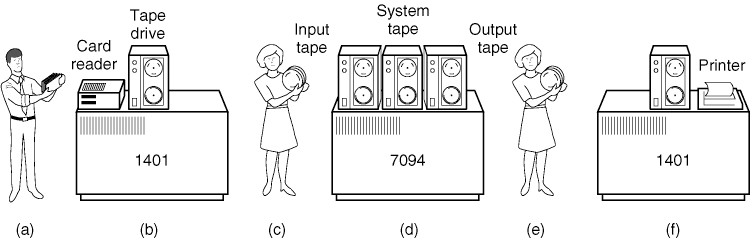 Operating Systems: Design and Implementation 
Tanenbaum & Woodhull 
(c) 2006 Prentice-Hall, Inc. All rights reserved. 0-13-142938-8
21
Historical Perspective, cont’d
Early batch computer systems

A computer operator carries the input tapes to a “large scale” IBM 7094.

The IBM 7094 does the heavy-duty computing andwrites output tapes.
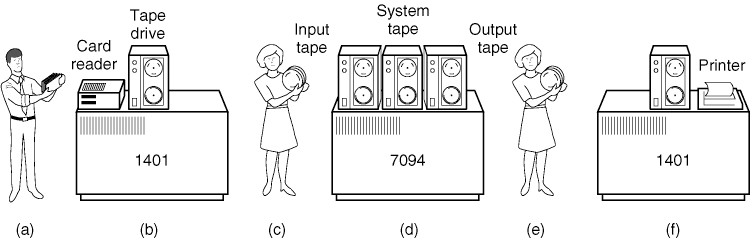 Operating Systems: Design and Implementation 
Tanenbaum & Woodhull 
(c) 2006 Prentice-Hall, Inc. All rights reserved. 0-13-142938-8
22
Historical Perspective, cont’d
Early batch computer systems

The operator carries the output tapes to the IBM 1401. 

The 1401 prints the output.
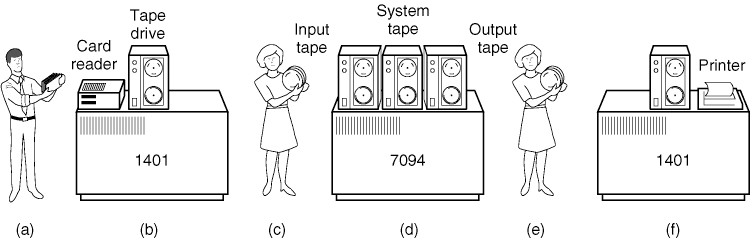 Operating Systems: Design and Implementation 
Tanenbaum & Woodhull 
(c) 2006 Prentice-Hall, Inc. All rights reserved. 0-13-142938-8
23
1402 Card Read Punch
1407 Console
1401 CPU
729 Tape Drive
1403 Line Printer
The IBM 1401
A “small scale” computer system developed in the late 1950sand popular through the 1960s.(No operating system)
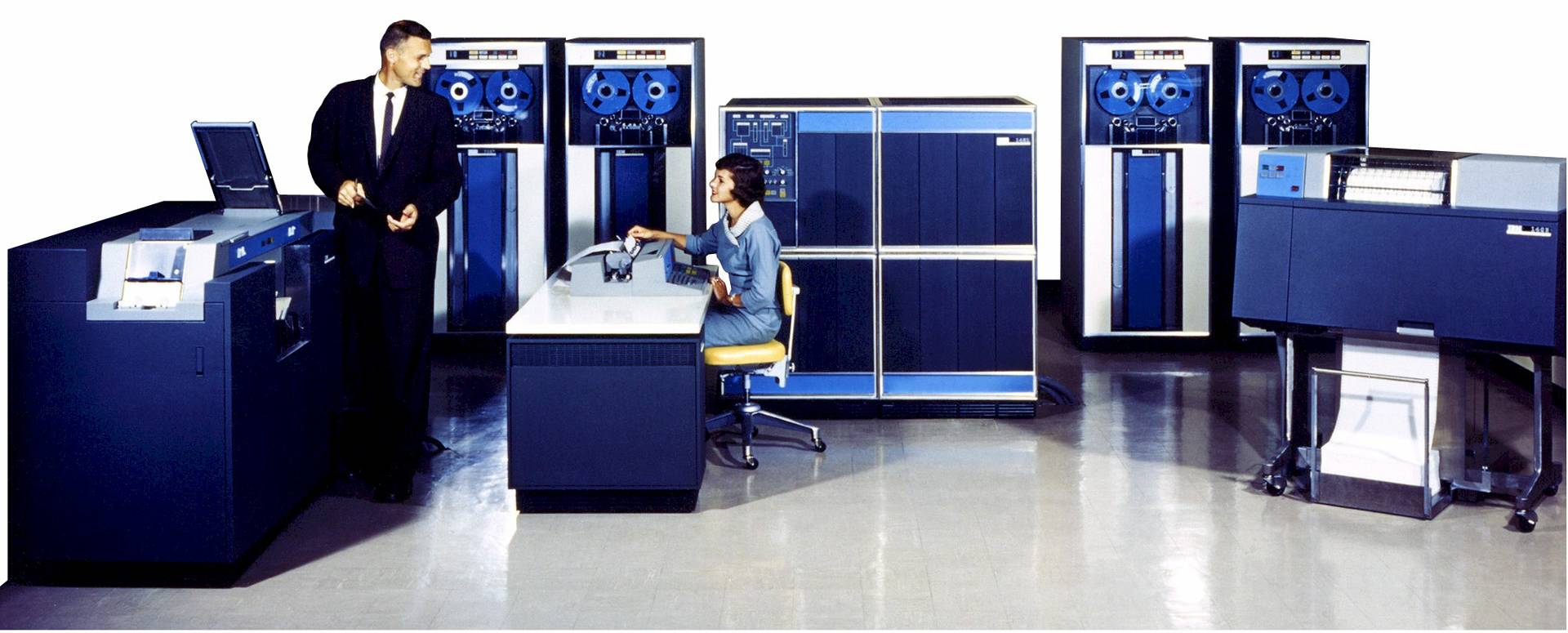 24
The IBM 7094
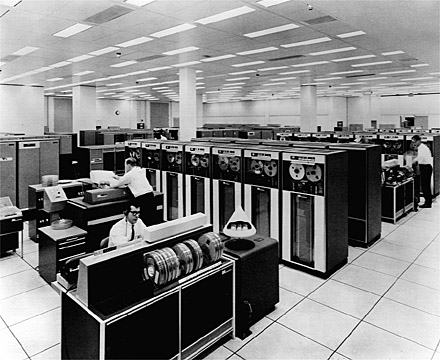 Used for “large scale” scientific computingduring the 1960s.(IBSYS operating system)
25
Historic Operating Systems
CTSS (Compatible Time Sharing System), 1962
Developed at MIT for the IBM 7094.

OS/360, mid 1960s to early 1970s
Ran on the IBM 360 computer system.
Both commercial and scientific computing.
Small models (IBM 1401 size) to large models (larger than the IBM 7094).
Supported multiprogramming to better utilize the CPU.
Supported I/O spooling (simultaneous peripheral operations online)
JCL (job control language)
26
Historic Operating Systems, cont’d
MULTICS (Multiplexed Information and Computing Service), 1969
Developed by MIT, Bell Labs, and General Electric.
Goal was to support hundreds of simultaneous timesharing users.
Mixed success: Ran on Honeywell mainframe computers until the late 1990s.

UNIX, 1970s
Developed by Ken Thompson at Bell Labs.
Started as a stripped-down single-user version of MULTICS.
27
Historic Operating Systems, cont’d
CP/M (Control Program for Microcomputers), 1974
Written by Gary Kildall originally for the Intel 8080.

MS-DOS (Microsoft Disk Operating System), early 1980s
Written for the IBM PC microcomputer.

Apple Macintosh OS, mid 1980s
Popularized the graphical user interface.

Microsoft Windows, late 1980s
28
Historic Operating Systems, cont’d
POSIX (Portable Operating System Interface), 1988
IEEE standard to maintain OS compatibility.

Apple macOS, 2001
Graphical user interface on top of UNIX.

Apple iOS, 2007
Proprietary OS for the iPhone and the iPad.

Google Android, 2008
Open-source OS for mobile devices.
29
Break
30
Evolution of UNIX
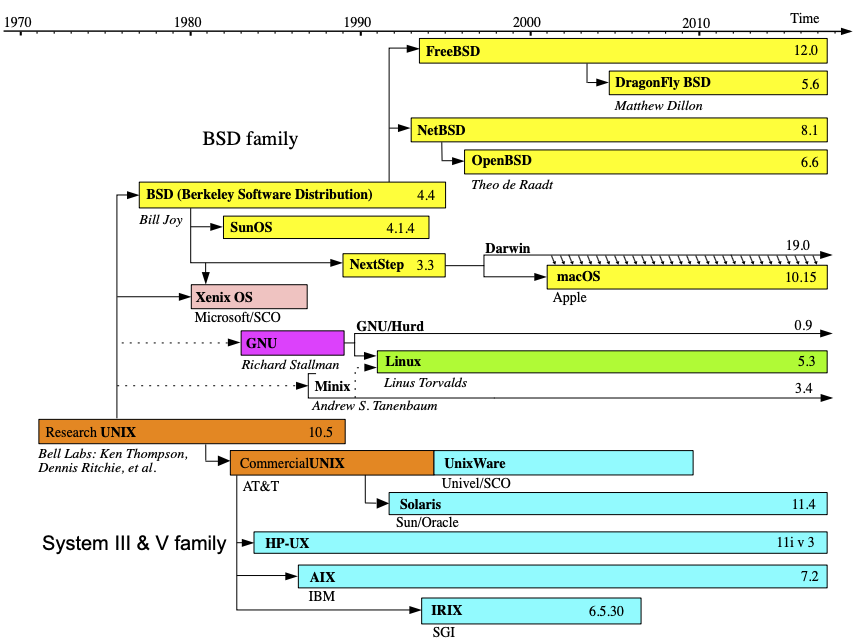 CMPE 142
CMPE 142
31
https://upload.wikimedia.org/wikipedia/commons/c/cd/Unix_timeline.en.svg
UNIX/Linux Interfaces
Command line
bash command shell and scripting language

Graphical user interface
X Window System (also called X11)
Developed by MIT
Gnome or KDE windowing environment

Application programming interface (API)
POSIX standard set of API functions.
Other OS’s (such as Windows) also have implemented POSIX to various degrees.
32
POSIX
Portable Operating System Interface
First specified by the IEEE Computer Society in 1988 to maintain compatibility between operating systems (mostly but not only UNIX-based OS’s)
API system calls
Command-line commands and scripts
Utility programs
POSIX-certified and mostly POSIX-compliant operating systems
See https://en.wikipedia.org/wiki/POSIX#POSIX-oriented_operating_systems
33
UNIX and Linux
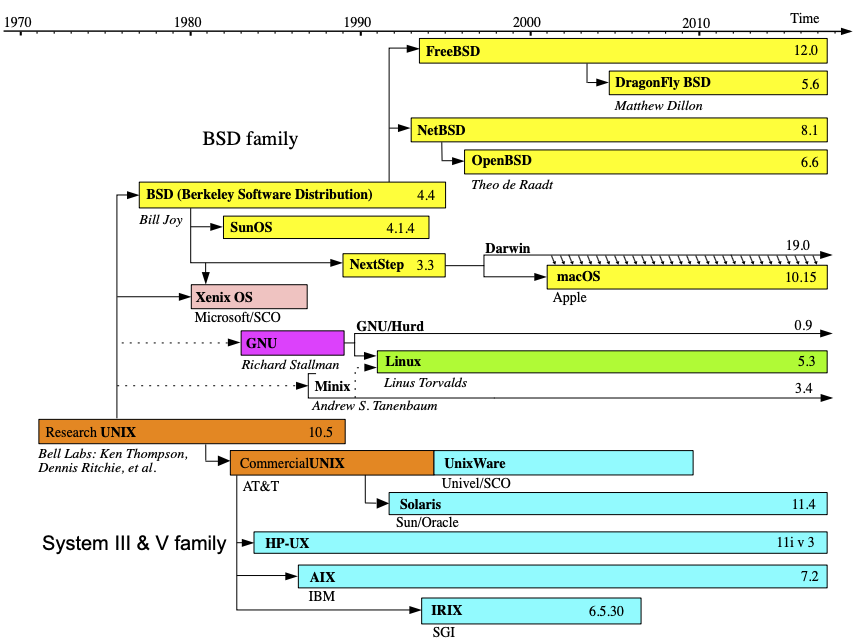 Linux is derived from the GNU branchof the UNIX operating system.
Very popular with different “distributions”.
Ubuntu, Debian, etc.
34
https://upload.wikimedia.org/wikipedia/commons/c/cd/Unix_timeline.en.svg
UNIX and macOS
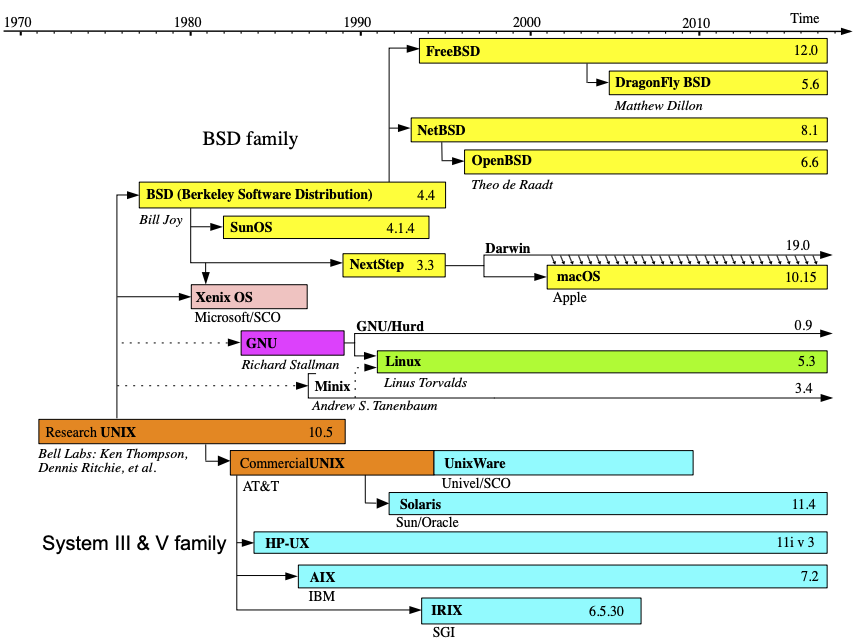 macOS is derived from the BSD (Berkeley Software Distribution) branch of UNIX.
There are only a few significant differences from Linux.
35
https://upload.wikimedia.org/wikipedia/commons/c/cd/Unix_timeline.en.svg
Windows 10
Windows 10 is part of a totally separate family of operating systems from Microsoft.
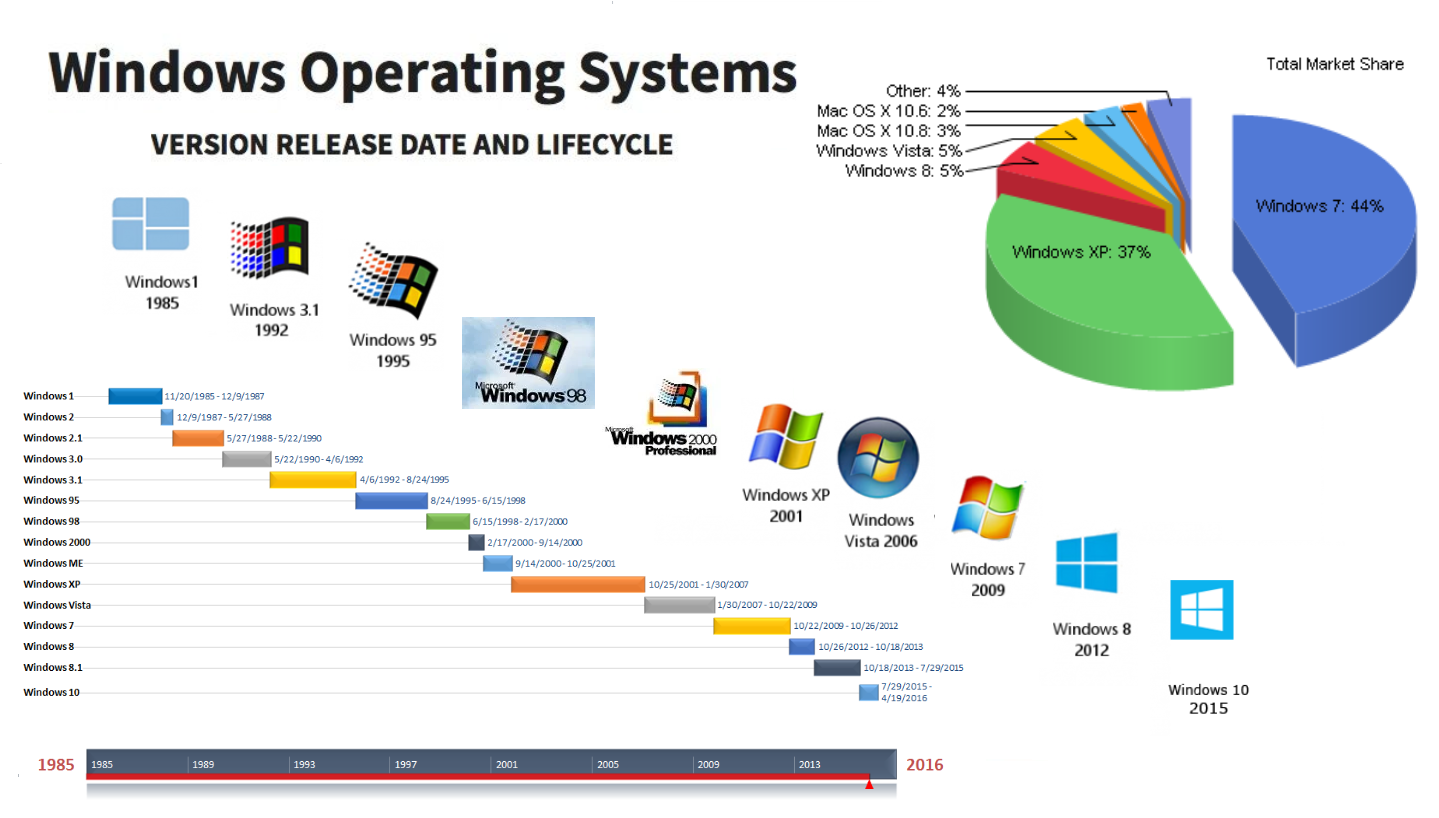 https://kavindi-herath.medium.com/evolution-of-windows-os-9e6a0c96a3f2
36
Linux on Windows
The Windows 10 feature, Windows Subsystem for Linux (WSL), it is possible to install a Linux distribution such as Ubuntu (recommended).
See https://docs.microsoft.com/en-us/windows/wsl/install-win10 
A bash shell window (terminal window for interpreting commands) will open.
To run GUI-based applications, you must also install and run an X Windows server:
https://sourceforge.net/projects/xming/
https://sourceforge.net/projects/vcxsrv/
37
Linux on Windows, cont’d
Useful tutorials:
“Install Ubuntu on Windows 10”http://www.cs.sjsu.edu/~mak/tutorials/InstallUbuntuWindows.pdf 
“Configure Ubuntu for Software Development”http://www.cs.sjsu.edu/~mak/tutorials/ConfigureUbuntu.pdf
Demo
38
Linux on VirtualBox
VirtualBox is a hypervisor that you can install and run on macOS and on Windows 10.
A hypervisor is a virtual machine monitor that runs a virtual machine on top of a host OS (e.g., Windows or macOS).
You can then install and run a guest OS (such as Ubuntu) in the virtual machine created by VirtualBox.
See https://www.virtualbox.org/ 
If you have a Mac and need to run Ubuntu, VirtualBox + Ubuntu is a way to do it.
On Windows 10, it is most likely easier to use WSL.
39
Linux on VirtualBox, cont’d
Useful tutorials:
“Install Ubuntu on VirtualBox”http://www.cs.sjsu.edu/~mak/tutorials/InstallUbuntuVirtualBox.pdf 
“Configure Ubuntu for Software Development”http://www.cs.sjsu.edu/~mak/tutorials/ConfigureUbuntu.pdf
Demo
40
The bash Shell
bash is the default shell and command language for Linux.
shell: a command interpreter for the command-line interface to Linux.

Starting with the Catalina release, macOS uses zsh instead of bash.
For this class, you may want to make bash the default shell again on macOS.
See “Install bash for macOS”http://www.cs.sjsu.edu/~mak/tutorials/InstallBashForMacOS.pdf
41
Important Command-Line Skills
Although GUI-based tools are very common nowadays, many UNIX and Linux applications still require using the command line for installation and use.

Therefore, an important survival skill is knowing how to use the bash shell.

Go through the bash tutorial:https://linuxconfig.org/bash-scripting-tutorial-for-beginners
bash is very powerful but unfortunately, the command language has a cryptic syntax.
42
The bash Shell, cont’d
We will use bash to demonstrate UNIX/Linux features as our example operating system.

Example programs will use POSIX calls to show how these features are implemented.
43
Assignment #1
This is an individual assignment.

If you’re on Windows 10: Install Ubuntu using the Windows Subsystem for Linux (WSL).
Use VirtualBox only if you can’t get WSL to work.

If you’re on macOS that’s Catalina or later, replace zsh with bash as your default shell.
Use VirtualBox if you want to use Ubuntu.

Demonstrate your command-line skills by doing the exercises in the assignment write-up.
44
Reminder: By Wednesday, February 3
Form teams.

Submit your team information into Canvas.
team name
team members and email addresses
45